Name
Course
Professor’s Name
24 July 2014

Company Strategy in the Social Media Age
Stone Goose
Social Media
“consumers are now spending more time on social networks than any other form of website, including porn” (North Social, 2009, p. 2). 
 Where is the focus?
Who are the viewers?
Why is this important?
[Speaker Notes: For Stone Goose to broaden it’s customer base, as well as to keep employees happy with their positions (and to be considered an innovative and cutting edge company) the use of social media needs to be incorporated into the company’s overall approach to marketing. Social media is increasing not only on a yearly basis but on a day-to-day basis. There are questions that arise with the use of social media such as where should the company focus their attention? Is there one platform to use that’s better than the other (e.g. FaceBook, Twitter, LinkedIn)? What age group does each platform use? Why is social media important to Stone Goose’s marketing?]
Social Media
“YouTube reaches more U.S. adults aged 18-34 than any cable network” (Cooper, 2013, para. 7).
 How can social media be used?
What platforms are best for certain issues?
[Speaker Notes: Social media is a great tool to use for modern companies because it’s message is instantaneous. Not only is it instant, but social media targets the right kind of age bracket that companies are trying to reach, the age group with buying power: adults aged 18-34. But the question still remains, how can social media be used? What platforms are best for certain issues? There are answers to these questions.]
Save Money
Advertisements vs. Internet
How can Stone Goose use YouTube?
PR, HR and FB? How are they related?
[Speaker Notes: Companies spend millions of money on advertisements on cable per year. The point is to get as much revenue as possible, to gain brand awareness, and to target that age group that has the buying power. But with internet usage numbers on the rise and a promise of them to keep growing there’s a shift occurring that could only occur in this age of technology. Less people are watching cable television and are instead getting their entertainment from the internet. This is mainly because of YouTube. How does social media platforms save companies money?]
Save Money
How can we use YouTube?
Why is Facebook so important to social media?
Can advertisements really be tweeted?
[Speaker Notes: With the advent of YouTube a mass amount of regular people are able to upload their videos and share them to a worldwide audience. Companies should be utilizing this free service in order cut down on their cable advertisement bills. This can be done by uploading a “Day in the Life” YouTube video an employee (maybe once a week) in order to not only create brand awareness but save money. This will generate a friendly work environment to our audience and be a fun way for them to see behind the scenes of how our company works. So how does Facebook help save Stone Goose money? Creating and keeping a FaceBook page is free and easy. Stone Goose can have coupons that are only offered if a customer has liked our page or product and by generating website traffic we also increase our brand awareness. Twitter can work the same way. These are just easy and cost-effective ways in which Stone Goose can use social media.]
Generate Revenue
92% of business owners state that social media is an important part of their business (DeMers, 2014, para. 4). 
What to do with the budget?
[Speaker Notes: Since businesses across the globe are using social media as a keystone source for generating revenue, brand awareness and saving money then in order to be considered a cutting edge and innovative company Stone Goose must not only stay with the pack and use social media, but come up with new and interesting ways to use it. In order to generate revenue Stone Goose must pull funds aware from arcane or out-of-date advertisement strategies and use it for social media purposes.]
Generate Revenue
FREE
[Speaker Notes: Fact: Twitter, FaceBook, YouTube uploads, LinkedIn are all free. The only thing it costs the company is a little more in electricity, an internet bill, and time. There may have to be seminars in order for factions of the company to learn how to incorporate social media into their jobs, but this will be an easy transition as most of the employees already have their own personal profiles for each if not all of these social media tools.]
Brand Awareness
YouTube, YouTube, YouTube
https://www.youtube.com/watch?v=ZUG9qYTJMsI
[Speaker Notes: [PLAY THIS MINUTE AND A HALF LONG VIDEO] This video cost the DollarShaveClub their time, nothing more and they received over 15 million hits.]
Brand Awareness
You won’t know how influential a particular praising or criticizing customer is. You won’t be able to compare different brand messages, commercial videos, etc. and see what the quick reaction is to them. In short, you’re missing a lot of marketing opportunity” (Ennes, 2011, p. 4).
[Speaker Notes: By monitoring the web Stone Goose will be able to discern how they’re being perceived in the world. Things like FaceBook posts (that are mostly public) can be read, blogs (such as myspace or wordpress) are available for public viewing, and Tweets can be tracked. Google has analytics where Stone Goose can access its own trend online and be able to positively influence it through social media.]
Customer Satisfaction
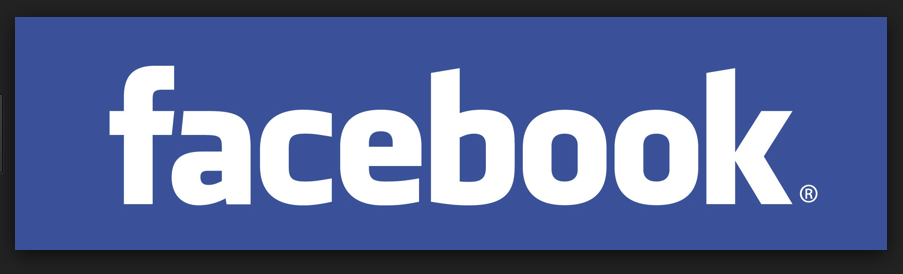 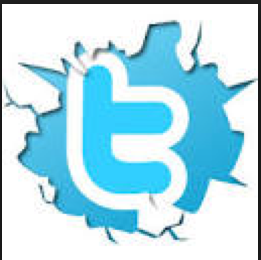 [Speaker Notes: Customers can tell their personal experiences with a company through the use of social media. They post “likes” on facebook, they use #StoneGooseRocks in order to express how they feel about a certain product or company. Stone Goose can use these public profiles in order to know how customers are responding to them, and whether or not it’s positive or negative. If it’s negative, then Stone Goose can try and change the customer’s mind and give them a positive experience with the company and that customer is more than likely to respond to such effort by posting on their chosen social media platform and thus boost the brand’s recognition. Social media is like free advertising.]
Overall Improvement
Customers
Employees
Marketing
CEOs
[Speaker Notes: These are the driving forces of any company in order of importance to branding. The customers are what’s important because without them there are no consumers. If more and more people are using social media as a means to express themselves, keep abreast of news, stay in touch with family, and use to be entertained, then it behooves Stone Goose to use the same platforms in order to form a dialogue with the customers, or potential customers. If employees are more likely to stay with a company that uses social media instead of out-of-date advertising, then it behooves the company to use social media. The same goes for marketing and CEOs, because, at the end of the day, social media is both generating revenue and cutting costs.]
Final Notes
The power of Twitter:
https://www.youtube.com/watch?v=Cb9f6GoFPsM
[Speaker Notes: This two minute short video of Snicker’s very small ad campaign sums up the power of Twitter and the power of social media.]
References
Cooper, B. B. (2013). “10 surprising social media statistics that will make you rethink 
		your social strategy.” Work Smart. Pp. 1A. 
DeMers, J. (2014). “The top 7 social media marketing trends dominating 2014.” Forbes.
		Retrieved from
		http://www.forbes.com/sites/jaysondemers/2014/07/23/the-top-7-social-media-
		marketing-trends-dominating-2014/
Ennes, M. (2011). “Social media: what most companies don’t know.” Harvard Business
		Review. Retrieved from
		http://hbr.org/web/slideshows/social-media-what-most-companies-dont-know/1-
		slide
“Nine ways your business could be using social media but probably isn’t.” (2009). North 
		Social. pp. 1-20.